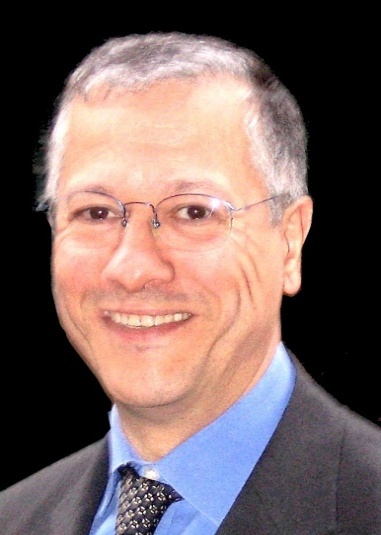 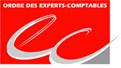 SOGEXCO
Arezki MAHIOUT
Expert-comptable diplômé
Commissaire aux comptes
Membre du Conseil Supérieur de l’Ordre des Experts comptables 

Président du cabinet SOGEXCO
11 boulevard de Sébastopol
75001 PARIS
http://www.sogexco.com/expertise-comptable/accueil.asp
LES  GROUPES  DE  SOCIÉTÉS
FUSION - CONSOLIDATION
3ème Congrès des experts-comptables
Hôtel Sofitel – Alger
13 décembre 2015
INTRODUCTION
La notion de groupe
La typologie des groupes
Les architectures du groupe
Les principes gouvernant les groupes
La notion de groupe
Le groupe de sociétés n’obéit à aucune définition légale. 

Le groupe de sociétés est régi par une législation et une réglementation fragmentées.
La loi n° 66-357 du 24 juillet 1966 sur les sociétés commerciales n’envisage que les composantes de celui-ci et certains aspects liés à son fonctionnement interne, qui sont codifiés aux articles L. 233-1 et suivants du Code de commerce. 
D’autres textes ont suivi, évoquant l’idée non d’un droit des groupes mais d’un droit « à l’occasion des groupes ».
La notion de groupe
Panorama des derniers textes réglementant les groupes de sociétés depuis 10 ans :
Ordonnance n° 2004-1382 du 20 décembre 2004 portant adaptation de dispositions législatives relatives à la comptabilité des entreprises aux dispositions communautaires dans le domaine de la règle
Loi n° 2005-842 du 26 juillet 2005 pour la confiance et la modernisation de l'économie comptable 
Ordonnance n° 2005-1126 du 8 septembre 2005 relative au commissariat aux comptes, qui unifie le statut des commissaires aux comptes et le régime du contrôle légal des comptes
La notion de groupe
Loi n° 2006-387 du 31 mars 2006  relative aux offres publiques d'acquisition, qui transpose la directive n° 2004/25/CE du 21 avril 2004
Loi n° 2007-1223 du 21 août 2007 en faveur du travail, de l'emploi et du pouvoir d'achat (TEPA), qui traite des rémunérations des dirigeants et, spécialement, des "golden parachutes" 
Loi n° 2007-1774 17 décembre 2007 portant diverses dispositions d'adaptation du droit communautaire dans les domaines économique et financier
La notion de groupe
Loi n° 2008-649 du 3 juillet 2008, portant diverses dispositions d'adaptation du droit des sociétés au droit communautaire (DDAC),  qui permet la mise en conformité du droit interne au droit de la Communauté européenne
Loi n° 2008-776 du 4 août 2008 de modernisation de l'économie 
Ordonnance n° 2008-1278 du 8 décembre 2008 sur le contrôle des comptes 
Ordonnance n° 2009-105 du 30 janvier 2009 relative aux rachats d'actions, aux déclarations de franchissement de seuils et aux déclarations d'intentions
Loi n° 2009-967 du 3 août 2009 de programmation relative à la mise en œuvre du Grenelle de l'environnement
La notion de groupe
Loi n° 2009-1255 du 19 octobre 2009 tendant à favoriser l'accès au crédit des PME
Loi n° 2010-788 du 12 juillet 2010 portant engagement national pour l'environnement dite « Loi Grenelle II » ou « Loi ENE »
Loi n° 2010-1249 du 22 octobre 2010 de régulation bancaire et financière
Loi n° 2011-525 du 17 mai 2011 de simplification et d'amélioration de la qualité du droit dite « loi Warsmann I »
Loi n° 2012-387 du 22 mars 2012 relative à la simplification du droit et à l'allégement des démarches administratives dite « loi Warsmann II »
La notion de groupe
Au travers ce panorama non exhaustif des textes régissant le groupe de sociétés, l’on constate effectivement qu’il n’existe aucune volonté des pouvoirs publics  d’appréhender le groupe de façon globale alors que le phénomène du groupe existe. 

Dès lors, il apparaît nécessaire de définir ce qu'est le groupe de sociétés.
La notion de groupe
Le groupe de sociétés est défini souvent négativement.

Il n’est d’abord pas une entreprise car il ne constitue pas forcément une unité économique et financière ou une unité économique et sociale (UES). 

Il n’est pas non plus une société créée de fait.

Enfin, il ne se confond pas avec le groupe juridiquement défini par l’article L. 2331-1 du Code du travail.
La notion de groupe
Le groupe peut être aussi défini positivement, à partir de certains critères. 

L’on rencontre deux critères distincts :
l’exercice d’un pouvoir de contrôle par une société, située au plus haut dans la hiérarchie, à l’égard d’une ou plusieurs autres, engendré par la détention du capital social ou par l’exercice d’un pouvoir de décision. 
l’existence d’un intérêt supérieur qui transcende les différents intérêts en présence, y compris ceux de la société mère ou de la holding.
La notion de groupe
A partir de là, le groupe peut être entendu comme « un ensemble de sociétés juridiquement indépendantes les unes des autres mais en fait soumises à une unité de décision économique ».
Les architectures du groupe
Comme tenu des diverses catégories de groupes, les architectures peuvent être différentes.
L’on retrouve une société et des entités ou sociétés unies à celle-ci par différents liens suivant que l'unité juridique est conservée ou non. 
Dans le premier cas, la société se structure au travers de succursales ou d'établissements secondaires qui ne sont pas dotés de la personnalité morale. 
Dans le second cas, le groupe se structure autour d’une société principale (la mère) au travers des filiales, des participations et des sociétés contrôlées, qui sont des sociétés juridiquement  indépendantes de la société mère. 
Juridiquement, le groupe existe à partir de deux sociétés : une mère, une fille (Cass. com., 2 juin 1992, n° 90-14.613, JurisData n° 1992-001650). Fiscalement, la lettre de l'article 885-0 V bis du Code général des impôts vise le contrôle des filiales, ce qui suppose que le groupe existe à partir du moment où il y a à priori deux filiales. 
Il convient de revenir sur ces notions de société-mère, filiale, participation et contrôle.
Les architectures du groupe
Société-mère
La société-mère joue un rôle variable suivant qu'elle exerce ou non une activité opérationnelle. 
Elle ne peut jouer qu'un rôle financier, de gestion de ses participations. Dans ce cas, elle est dite holding passive, voire financière ou patrimoniale. 
Elle peut également, indépendamment de son rôle financier, exercer une action de direction et d'animation de ses filiales. Elle porte le nom d’holding animatrice. 
Enfin, elle peut exercer une activité opérationnelle, indépendamment de la gestion de ses titres de participation. Elle est dite alors holding opérationnelle.
Les architectures du groupe
Rappel : Il n'existe pas de statut juridique de la holding. 

Les règles qui concernent la holding relèvent du droit fiscal en matière d'imposition des résultats (régime mère-fille ou intégration fiscale) et en matière de droit de mutation à titre gratuit et d'ISF.
Les architectures du groupe
La holding passive gère les participations financières qu’elle détient dans diverses sociétés. 

L’activité qu’elle exerce est civile. 

Le choix de sa forme peut se porter sur :
une société civile
une société à forme commerciale à objet civil (société de capitaux ou société en nom collectif)

Le choix de la forme sera dicté aussi suivant des considérations fiscales.
Les architectures du groupe
Filiale
L'article L. 233-1 du Code de commerce dispose : « Lorsqu'une société possède plus de la moitié du capital d'une autre société, la seconde est considérée (…) comme filiale de la première ». 
Pour calculer la possession de plus de la moitié du capital social nécessaire pour établir le rapport mère fille, il s’agit de se référer au pourcentage de capital et ne pas de tenir compte des actions sans droit de vote.
 La filiale peut adopter n’importe quelle forme juridique.
Les architectures du groupe
Participation
Est une participation, selon l'article L. 233-2 du Code de commerce, la « société possédée par une autre société, laquelle détient une fraction du capital comprise entre 10 et 50 % de la première ». 
Le pourcentage de capital doit être calculé en excluant les titres dépourvus de droit de vote.
Les architectures du groupe
Interdiction des participations réciproques entre sociétés par actions
La situation est envisagée par l'article L. 233-29 du Code de commerce, qui dispose : 
« Une société par actions ne peut posséder d'actions d'une autre société, si celle-ci détient une fraction de son capital supérieure à 10 %. »
En cas de franchissement de seuil, l'article L. 233-29 du Code de commerce prévoit trois modalités de régularisation.
A défaut de régularisation dans le délai imparti, la loi prévoit des sanctions : privation du droit de vote s’agissant des actions excédentaires et une amende.
Les architectures du groupe
Interdiction des participations réciproques impliquant une seule société par actions
La situation est visée par l'article L. 233-30 du Code de commerce, qui dispose : 
« Si une société autre qu'une société par actions compte parmi ses associés une société par actions détenant une fraction de son capital supérieure à 10 %, elle ne peut détenir d'actions émises par cette dernière.
Si une société autre qu'une société par actions compte parmi ses associés une société par actions détenant une fraction de son capital égale ou inférieure à 10 %, elle ne peut détenir qu'une fraction égale ou inférieure à 10 % des actions émises par cette dernière. »
Les architectures du groupe
Autocontrôle

Cette hypothèse est prévue par l'article L. 233-31 du Code de commerce, qui énonce que : 
« Lorsque des actions ou des droits de vote d'une société sont possédés par une ou plusieurs sociétés dont elle détient directement ou indirectement le contrôle, les droits de vote attachés à ces actions ou ces droits de vote ne peuvent être exercés à l'assemblée générale de la société. Il n'en est pas tenu compte pour le calcul du quorum ».
Les architectures du groupe
Contrôle
L'article L. 233-3 du Code de commerce met en lumière les expressions du contrôle, qui peut être de droit ou de fait.
Deux hypothèses de contrôle de droit sont prévues par l'article L. 233-3 du Code de commerce :
Détention de la majorité des droits de vote
Détention de la majorité des droits de vote en vertu d'une convention.
Les architectures du groupe
Le contrôle de fait se manifeste sous cinq expressions :
Détermination en fait par les droits de vote des décisions collectives
Contrôle conjoint
Pouvoir de nomination ou révocation des dirigeants
Présomption de contrôle
Contrôle indirect
LA CONSTITUTION DU GROUPE
Enjeux au niveau des éléments constitutifs
Enjeux au niveau des modalités de constitution du groupe
Enjeux au niveau de l‘émission de certaines actions
Enjeux au niveau des modalités de constitution du groupe
Cession de droits sociaux
Conclusion de la cession
Rappel : « l’expert-comptable qui accepte, dans l’exercice de ses activités juridiques accessoires, de rédiger un acte de cession de droits sociaux pour le compte d’autrui, est tenu, en sa qualité de rédacteur d’acte, d’informer et d’éclairer de manière complète les parties sur les effets et la portée de l’opération projetée » (Cass. com., 4 déc. 2012, n° 11. 27454).
Enjeux au niveau des modalités de constitution du groupe
Objet de la cession
Quid en cas de disparition des titres ?
Hypothèse où la société d’un groupe dont les droits sont cédés fait l’objet d’une fusion-absorption par une autre société du groupe. 
La cession est nulle à raison de la disparition de l’objet du fait de l’opération (Cass. com., 26 mai 2009, n° 08.12691, RJDA, 9-9/09, n° 750).
Enjeux au niveau des modalités de constitution du groupe
Détermination du prix de cession et fixation par un tiers
La validité de la cession est subordonnée à l’existence d’un prix déterminé (C. civ. art. 1591) ou déterminable. 
Quid lorsque la cession  porte sur des titres composant le capital de plusieurs sociétés?
Il peut y avoir lieu de ventiler le prix de chacune d’entre elles               Tout dépend si les parties en ont fait la condition de leur engagement.
Enjeux au niveau des modalités de constitution du groupe
Les parties peuvent-elles laisser à un tiers le soin de procéder à la fixation du prix
Ceci est possible. Les parties ont le choix entre appliquer l’article 1592 du Code civil ou l’article 1843-4 du Code civil. 
L’ordonnance n° 2014-863 du 31 juillet 2014 relative au droit des sociétés a redessiné le champ d’application du texte et clarifié le rôle du tiers estimateur selon qu’il existe ou non des stipulations contractuelles pour déterminer le prix.
Enjeux au niveau des modalités de constitution du groupe
S’agissant de l’intervention de l’expert, les conditions de celle-ci ne font pas toutes l’objet de modifications suite à la réforme de 2014. 
Les modifications résident dans la définition du rôle de ce dernier, une fois que les conditions de son intervention sont réunies. 
Deux situations doivent être distinguées. 
Soit il existe une clause de valorisation pour déterminer la valeur des droits cédés ou rachetés. 
Soit il n’en existe pas.
Enjeux au niveau des modalités de constitution du groupe
En présence d’une clause de valorisation, l’article 1843-4, alinéa 2 dispose que l’expert, désigné sur demande des parties à la cession ou au rachat ou par ordonnance du président du tribunal compétent, est tenu de l'appliquer. 
Dans les cas où l’expert n’appliquerait pas les stipulations contractuelles, il engagerait sa responsabilité pour erreur grossière.
Enjeux au niveau des modalités de constitution du groupe
En l’absence de stipulations contractuelles, et dans le silence de la loi, l’expert a toute latitude pour déterminer la valeur des titres selon les critères qu’il juge opportun. 
Cette liberté trouve sa seule limite dans l’erreur grossière, qui apparaît en particulier lorsque l’expert opte pour une date d’évaluation autre que celle « la plus proche de celle du remboursement (…) (des) parts sociales ».
Enjeux au niveau des modalités de constitution du groupe
Clause d’agrément et de préemption 
La cession peut être soumise à agrément. 
Ainsi, en matière de cessions de parts de SARL, l'article L. 223-14 du Code de commerce énonce que les parts d'une SARL ne peuvent être cédées à des tiers étrangers à la société que si le projet de cession a été « notifié à la société et à chacun des associés». 
En cas de non-respect de cette condition, la cession est nulle et ne peut d’ailleurs être confirmée (Cass. com., 21 janv. 2014, n° 12-29.221).
Enjeux au niveau des modalités de constitution du groupe
La cession peut être subordonnée également au jeu d’une clause de préemption. 
En cas de violation d’une telle clause, le bénéficiaire du pacte est fondé à demander l'annulation du contrat passé avec un tiers en méconnaissance de ses droits à la condition que ce tiers ait eu connaissance au moment où il a contracté non seulement de l'existence du pacte mais encore de l'intention du bénéficiaire de s'en prévaloir (Cass. ch. mixte, 26 mai 2006, n° 03.19376). 
En revanche, il n'y a pas nullité de la cession de parts conclue sauf si une collusion frauduleuse est caractérisée (Cass. com., 11 mars 2014, n° 13-10.366).
Enjeux au niveau des modalités de constitution du groupe
Cession de contrôle
Nécessité d’une garantie
Formalisme 
Les garanties sont prévues soit dans l'acte de cession soit sur un support distinct de l'acte de cession. 
Différentes raisons plaident en faveur d'un acte unique. 
Les conventions de garantie ne répondent à aucune condition de forme. 
En revanche, l'octroi de garantie peut, dans certaines sociétés, être subordonné à une autorisation préalable. Il en va ainsi dans les SA en application de l'article L. 225-35, alinéa 4 du Code de commerce. 
Fond et accord du conjoint
Il faut tenir compte des règles gouvernant les régimes matrimoniaux lorsque la garantie est consentie par une personne mariée et du jeu de l'article 1415 du Code civil.
Enjeux au niveau des modalités de constitution du groupe
Contenu de la garantie
 Sujet garanti
En matière de groupe de société, un point mérite attention : celui de la circulation du droit à garantie, qui peut intervenir en raison d'une substitution. 
 Une clause pourra régler ce problème. Il est possible de stipuler que la garantie survivra à la cession ou au contraire s'éteindra avec celle-ci.
Enjeux au niveau des modalités de constitution du groupe
Objet de la garantie
Il est source de contentieux lorsque plusieurs sociétés sont concernées par la cession, soit que les droits sociaux de plusieurs sociétés soient cédés, soit que l'une des sociétés cédées détienne des participations. 
Dans ce cas, il convient que les parties 
définissent précisément l'identité de la ou des sociétés chez qui seront observés les événements couverts
identifient les postes comptables sur lesquels portera la garantie
se prémunissent  contre un certain nombre de comportements (insertion d'une clause de non-concurrence)
Enjeux au niveau des modalités de constitution du groupe
Montant de la garantie
Il y a lieu, pour limiter les contestations, que les méthodes comptables utilisées pour l'établissement des comptes de référence soient les mêmes que celles mises en œuvre pour la détermination du montant de l'obligation de règlement ou celles en vigueur dans le groupe du cédant. 
Une clause en ce sens pourra être prévue et indiquer également que l’application des méthodes choisies sera identique avant et après la cession.
Enjeux au niveau des modalités de constitution du groupe
Mise en œuvre de la garantie
En règle générale, les conventions de garantie prévoient que, préalablement à tout appel en garantie, le garanti (cessionnaire) doit informer le garant (cédant) de tout événement de nature à mettre en œuvre la garantie. Il arrive le plus souvent que l’acte exige le respect d’un certain formalisme et des délais pour la réclamation. 
En ce cas, se pose la question de la sanction de l'inexécution d'une telle obligation.
Enjeux au niveau des modalités de constitution du groupe
Deux situations peuvent se présenter. 
Soit la convention sanctionne expressément le non-respect du formalisme par une déchéance. Le cédant peut en principe se soustraire à son obligation de garantie.
En l'absence de stipulation explicite ou implicite, la jurisprudence est partagée. Certaines décisions retiennent la déchéance. D’autres la responsabilité en application de l'article 1147,
Enjeux au niveau des modalités de constitution du groupe
Sort de la garantie en présence de certaines opérations
Première situation (restructuration)
En cas de fusion, l'absorption du cessionnaire-garanti ne devrait pas en principe remettre en cause la garantie sauf clause contraire. Pour éviter toute controverse, il convient donc de prévoir cette possibilité dans un écrit. 
La même solution devrait être retenue en cas de scission. Une clause pourra prévoir le maintien ou la caducité de la garantie en cas de mutations affectant la société cédée.
Enjeux au niveau des modalités de constitution du groupe
Deuxième situation (revente de droits sociaux) : 
Une clause insérée dans le contrat de cession initial peut là encore prévoir la caducité, le maintien de la garantie au profit de certains cessionnaires qui seront identifiés ou identifiables, voire un aménagement tel que le versement d'une indemnité au sous-cessionnaire.
Enjeux au niveau des modalités de constitution du groupe
Litiges
Différentes clauses peuvent être insérées aux fins d’en assurer le règlement : l’une relative à la loi applicable, les autres relatives aux autorités compétentes pour le résoudre.
Pour ce qui est de la loi applicable, il est préférable de choisir le siège social de la société cédée comme élément de rattachement et prévoir que la loi applicable sera celle du siège social.
Enjeux au niveau de l‘émission de certaines actions
Emission des actions de préférence au sein d’un groupe
Condition de fond : il doit exister entre la société émettrice et les sociétés où les droits pourront être mis en œuvre un lien en capital, lequel doit être majoritaire. 
Conditions de forme  : l'émission doit être autorisée par l'assemblée générale extraordinaire de la société appelée à émettre des actions de préférence et par celle de la société au sein de laquelle les droits sont exercés. 
Pour ce faire, les commissaires aux comptes des sociétés concernées doivent établir un rapport spécial.
LE FONCTIONNEMENT DU GROUPE
Les Dirigeants
Les associés
Les relations intra-groupe
Les Dirigeants
Statut du dirigeant
Mandat(s) 
Il existe un principe de cumul de mandats. 
Ce principe connaît des limites dans la SA où le cumul est réglementé par la loi. 
Cependant, des dérogations ont été prévues dans les groupes de sociétés.
Les Dirigeants
Contrat de travail
Cumul du mandat social et du contrat de travail au sein d’une même société
Rappel : Dans toutes les sociétés, il faut pour le cumul :
Exercice de fonctions distinctes
Versement d’une rémunération distincte
Existence d’un lien de subordination,
Absence de fraude à la loi.
Les Dirigeants
administrateur qui devient salarié :
Principe d’une interdiction (C. com., art. L. 224-44). 
Exception dans les PME au sens communautaire

salarié qui devient administrateur : 
antériorité du contrat
emploi effectif
respect de la règle du tiers (C. com., art. L. 225-22)
Les Dirigeants
Cumul avec un contrat de travail au sein d’une autre société du groupe
Le dirigeant d'une des sociétés du groupe qui aurait un contrat de travail dans une autre société du groupe n’est pas soumis à la réglementation ou aux règles jurisprudentielles du cumul des mandats. 
Il est un salarié comme les autres.
Le cumul est soumis à la réunion des trois éléments : une fonction distincte, rémunérée et un lien de subordination.
Les Dirigeants
Cessation des fonctions
Conditions de la révocation
Révocation ad nutum
Dans certaines sociétés (SA par exemple), le dirigeant est révocable ad nutum. 
Il n’y a pas de contrôle de la révocation par les juges si ce n’est que la rupture ne doit pas être abusive, intervenir dans des conditions vexatoires ou sans respect des droits de la défense.
Les Dirigeants
Révocation pour justes motifs
Dans d’autres structures (SARL par exemple), le dirigeant est révocable pour justes motifs. 
Est-ce que la violation de l'intérêt social du groupe constitue un juste motif de révocation? 
Oui, la révocation du dirigeant va s’exprimer au travers les notions de perte de confiance, de mésintelligence entre dirigeants, voire avec les associés.
Les Dirigeants
Obligations d’information sur les rémunérations 
Obligations des sociétés non cotées
Le rapport de gestion doit faire état du montant des rémunérations et des avantages de toute nature que chaque mandataire a reçu durant l'exercice de la part des sociétés contrôlées ou de la société qui contrôle dans laquelle le mandat est exercé.
Cette obligation vise les SA et SCA (sur renvoi de l’article L. 226-1 du Code de commerce) et non les SAS (C. com., art. L. 227-1).
Les Dirigeants
Obligations des sociétés cotées et des sociétés contrôlées par une société cotée
Existence d'obligations spécifiques à certains types de rémunération
éléments de rémunération, indemnités ou avantages dus ou susceptibles d'être dus à raison de la prise, de la cessation ou du changement de fonctions ou postérieurement à celles-ci
ils doivent être rendus publics en application des articles L. 225-42-1, alinéas 3 et 5, R. 225-34-1 et R. 225-60-1 du Code de commerce
Les Dirigeants
Responsabilités du dirigeant
Responsabilité civile
Sanctions civiles relatives aux assemblées générales
Sanctions civiles relatives à toute assemblée d’actionnaires
Le fait pour les dirigeants de SA de tenir de feuille de présence à chaque assemblée, de ne pas annexer à la feuille de présence les pouvoirs donnés à chaque mandataire ou de ne pas avoir constaté les décisions de l'assemblée par un procès-verbal est constitutif de responsabilité civile à leur encontre. 
Il n’y a plus lieu à sanction pénale pour ces dirigeants depuis la loi du 22 mars 2012. Il en est de même pour les dirigeants de SCA.
Les Dirigeants
Sanctions civiles relatives à l'assemblée générale d'approbation des comptes
Le défaut de réunion de l'assemblée générale en vue de l'approbation des comptes d'une SARL, d'une société anonyme ou d'une société en commandite par actions dans les délais fixés par la loi ne donne plus lieu à sanction pénale depuis la loi du 22 mars 2012. 
Il peut donner lieu à responsabilité civile compte tenu de ce qu’il s’agit d’une obligation imposée par un texte législatif.
Les Dirigeants
Sanctions civiles relatives au non-dépôt des comptes
Lorsque les dirigeants d’une société commerciale omettent de déposer les comptes annuels dans les délais, ils sont passibles de voir leur responsabilité civile engagée à raison de l’obligation de dépôt prévue par les textes.
Les Dirigeants
Responsabilité pénale
Infractions liées à l’établissement, présentation et dépôt des comptes
Infractions liées à l'établissement
L’obligation d'établir des comptes consolidés pèse sur toute société commerciale dès lors qu'elle contrôle, de manière exclusive ou conjointe, une ou plusieurs entreprises ou qu'elle exerce une influence notable sur celles-ci. 
Les dirigeants (présidents, administrateurs, membres du directoire, gérants de SARL, SNC, SCS et SCA) qui n’y auraient pas procédé sont passibles de sanctions pénales, à savoir d’une peine de 9000 euros.
Les Dirigeants
Présentation de comptes infidèles.
L'infraction de présentation de comptes infidèles ou inexacts est régie par les articles L. 241-3 (SARL) et L. 242-6 du Code de commerce (SA). 
Les mêmes règles s’appliquent aux dirigeants d’une SAS, (C. com., art. L. 244-1), SCA (C. com., L. 243-1) et société européenne (C. com., art. L. 244-5)
Si l’infraction est établie, elle est punie d'un emprisonnement de cinq ans et d'une amende de 375 000 euros et des peines complémentaires.
Les Dirigeants
Défaut de présentation des comptes sociaux
Dans les SARL, il est puni par l'article L. 241-5 du Code de commerce.
Il en est de même dans les SA, où l'article L. 242-10 du Code de commerce sanctionne le défaut et le retard dans la présentation des comptes sociaux à l'assemblée, ainsi que dans les SAS, SCA et sociétés européennes par renvoi à cette disposition. 
Dans les SARL, ce délit entraîne une amende de 9 000 euros à la charge des gérants.
Pour ce qui est des SA, SAS, SCA et sociétés européennes, les dirigeants de ces sociétés restent passibles d’une peine de six mois de prison et 9 000 euros d'amende.
Les Dirigeants
L’abus de biens sociaux
L’abus de biens sociaux simple
Il est un délit spécifique à certaines sociétés (SARL et sociétés par actions). 
Il est défini par les articles L. 241-3 et L. 242-6 du Code de commerce comme le fait de « faire, de mauvaise foi, des biens ou du crédit de la société, un usage qu'ils savent contraire à l'intérêt de celle-ci, à des fins personnelles ou pour favoriser une autre société ou entreprise dans laquelle ils sont intéressés directement ou indirectement ».
Il est puni d'une peine de cinq ans d'emprisonnement et de 375 000 euros d'amende.
Les Dirigeants
Est-ce que l’appartenance à un groupe peut justifier une telle utilisation des actifs pour servir l’intérêt du groupe ? 
La jurisprudence admis l’existence d’un tel fait justificatif si :
les sociétés concernées par le flux financier litigieux doivent appartenir au même groupe. 
l’opération litigieuse doit être dictée par un intérêt commun apprécié au regard d'une politique élaborée pour l'ensemble du groupe par un organe social.
le concours financier en cause ne doit ni être dépourvu de contrepartie ni rompre l'équilibre entre les engagements respectifs des différentes sociétés du groupe.
l'opération dictée par l'intérêt de groupe ne doit pas excéder les possibilités financières de la société qui en supporte la charge.
Les Dirigeants
L’abus de biens sociaux aggravé
Ce délit est spécifique aux SARL, SA, SCA, SAS et société européennes.
Il est puni de sept ans d'emprisonnement et 500 000 euros d'amende.
Les associés
L’information des associés 
 Informations sur la structure du groupe
Franchissement de seuils
Obligations à toute société 
Dans les sociétés non cotées, il doit en être fait mention dans le rapport présenté aux associés sur les opérations de l'exercice et, le cas échéant, dans le rapport des commissaires aux comptes (C. com., art. L. 233-6, al. 1er). 
A défaut , l’article L. 247-1, 1° du Code de commerce punit les dirigeants des sociétés concernées (président, administrateur, directeur général et gérant) d’une amende de 18 000 euros. 
La même sanction peut être prononcée à l’encontre des commissaires aux comptes qui ont omis de faire figurer ces mentions dans leurs rapports (C. com., art. L. 247-2, IV).
Par ailleurs, la loi impose à toute société par actions d’informer ses actionnaires, au plus tard dans les quinze jours qui suivent l'assemblée générale ordinaire, du nombre total de droits de vote existant à cette date (C. com., art. L. 233-8).
Les associés
Information sur les activités du groupe  
Obligations d’information supplémentaires en présence d’un groupe
Rappel des règles générales en matière d’établissement des comptes sociaux 
Des modifications ont été apportées qui sont issues de l'ordonnance n° 2014-86 du 30 janvier 2014 et du décret n° 2014-136 du 17 février 2014 
Rappel des règles en matière de consolidation des comptes
Les associés
Obligations relatives à l’établissement des comptes consolidés
Obligations résultant du droit interne
Des documents de synthèse doivent être dressés : un bilan, un compte de résultat et une annexe consolidés.
 Un rapport consolidé de gestion du groupe doit être établi.
Ces documents et rapports donneront lieu à communication des associés.
Les dirigeants qui n'ont pas établi et adressé aux associés dans les délais légaux les comptes consolidés sont punis d’une amende de 9 000 euros (C. com., art. L. 247-1, II)
Les associés
S’il n’est pas annexé au bilan un tableau des filiales et participations (C. com., art. L. 233-15), il y a lieu à sanctions pénales, à savoir une amende de 9 000 euros et un emprisonnement de deux ans (C. com., art. L. 247-1, I, 3°).
Au titre du rapport de gestion du groupe, qui peut être inclus dans le rapport de l'article L. 232-1 établi par la société mère, différentes dispositions sont applicables :
d’une part, des dispositions applicables en matière de rapport consolidé de gestion 
d’autre part, des dispositions applicables au rapport de gestion établi dans une société qui détient des filiales et participations 
enfin, des dispositions qui pèsent sur les sociétés cotées.
Les associés
Le rapport consolidé de gestion comprend comme informations :
une analyse objective et exhaustive de l'évolution des affaires, des résultats et de la situation financière de l'ensemble des entreprises comprises dans la consolidation, notamment de leur situation d'endettement, au regard du volume et de la complexité des affaires
une description des principaux risques et incertitudes auxquels l'ensemble des entreprises comprises dans la consolidation est confronté
des indications sur l'utilisation des instruments financiers par l'entreprise, lorsque cela est pertinent pour l'évaluation de son actif, de son passif, de sa situation financière et de ses pertes ou profits, qui portent sur les objectifs et la politique de la société en matière de gestion des risques financiers ainsi que l'exposition de la société aux risques de prix, de crédit, de liquidité et de trésorerie.
Les associés
Par ailleurs, le rapport de gestion de la société contrôlante doit comprendre les informations relatives à l'activité et des résultats de l'ensemble de la société, des filiales de la société et des sociétés qu'elle contrôle (C. com., art. L. 233-6, al. 2). 
En cas d’omission de telles informations par les dirigeants sociaux, ces derniers sont passibles d’une amende de 9 000 euros et un emprisonnement de deux ans (C. com., art. L. 247-1, 1°).
Les associés
D’autres textes relatifs au rapport de gestion tiennent compte du contexte groupe. Ainsi, il y a lieu de se reporter à l’article L. 225-102-1, lequel exige que le rapport de gestion indique :
le montant des rémunérations et des avantages de toute nature que chacun de ces mandataires a reçu durant l'exercice de la part des sociétés contrôlées ou de la société qui contrôle la société dans laquelle le mandat est exercé. 
la liste de l'ensemble des mandats et fonctions exercés dans toute société par chacun de ces mandataires durant l'exercice. 
lorsque les sociétés sont cotées ou excèdent certains seuils, que le rapport comprend également des informations sur la manière dont la société prend en compte les conséquences sociales et environnementales de son activité.
Les associés
les conventions réglementées (notamment entre sociétés en présence de dirigeants communs).
les conventions intervenues, directement ou par personne interposée, entre, d'une part et selon le cas, l'un des membres du directoire ou du conseil de surveillance, le directeur général, l'un des directeurs généraux délégués, l'un des administrateurs ou l'un des actionnaires disposant d'une fraction des droits de vote supérieure à 10 %, d'une société et, d'autre part, une autre société dont cette dernière possède, directement ou indirectement, plus de la moitié du capital (sauf lorsqu'elles sont des conventions portant sur des opérations courantes et conclues à des conditions normales).
Les associés
L’existence d’une consolidation des comptes produit des conséquences. 
Le commissaire aux comptes doit alors s’assurer que les comptes consolidés sont réguliers et sincères et donnent une image fidèle du patrimoine, de la situation financière ainsi que des résultats de l'ensemble des entreprises comprises dans la consolidation, en justifiant de leurs appréciations.
A cet effet, les sociétés astreintes à publier des comptes consolidés désignent au moins deux commissaires aux comptes.
Les comptes consolidés doivent être tenus à la disposition des commissaires aux comptes un mois au moins avant la convocation de l'assemblée statuant sur les comptes (C. com., art. R. 232-1, al. 1er).
Les associés
S’appliquent alors au contrôle des comptes consolidés les règles régissant le contrôle des comptes annuels, sauf disposition légale contraire. 
Les commissaires peuvent s'appuyer sur les travaux des commissaires aux comptes ou des professionnels de la comptabilité réalisés dans les entreprises situées dans le périmètre de consolidation.
Après avoir procédé à ces diligences, les commissaires aux comptes formulent une opinion sur les comptes consolidés.
Les associés
Trois situations sont envisageables en vertu de l’article R. 823-7 du Code de commerce :
soit les commissaires aux comptes certifient que les comptes consolidés sont réguliers et sincères et qu'ils donnent une image fidèle 
soit les commissaires aux comptes assortissent la certification de réserves 
soit les commissaires aux comptes refusent la certification des comptes.

Dans ce dernier cas, ils n'engagent pas leur responsabilité lorsque le refus est légitime (Cass. com., 18 févr. 2014, n° 12-29.075).
Les associés
Obligations de droit international
Pour rappel, seules sont tenues de se conformer aux normes comptables internationales (IFRS) les sociétés dont les titres sont admis aux négociations sur un marché réglementé et qui établissent des comptes consolidés. 
Pour les autres sociétés, l'application de ces normes est facultative.
Les associés
Obligations comptables relatives à la publicité de ces comptes consolidés 
La loi impose aux sociétés en nom collectif et sociétés en commandite simple répondant à certains critères, aux SARL et aux sociétés par actions de déposer au greffe du tribunal de commerce ou du tribunal de grande instance statuant commercialement leurs comptes annuels et, le cas échéant, leurs comptes consolidés..
Une société ne peut faire valoir qu'elle fait partie d'un groupe de sociétés pour éviter de publier ses comptes. Il n’existe pas de fait justificatif.
Les associés
Les sociétés commerciales autres que les sociétés par actions cotées ne sont plus tenues de déposer au greffe leur rapport de gestion (L. n° 2012-387, 22 mars 2012).
Les sociétés établissant des comptes consolidés demeurent soumises à l'obligation de déposer le rapport de gestion du groupe. 
Il en résulte que, lorsque le rapport sur la gestion du groupe est inclus dans le rapport de gestion, la dispense de dépôt du rapport de gestion ne peut pas s'appliquer.
Le non-dépôt produit des conséquences.
D’une part, en cas de non-dépôt dans les délais, le président du tribunal de commerce peut adresser au dirigeant de la société tenue au dépôt des comptes, une injonction de le faire à bref délai sous astreinte (C. com., art. L. 611-2, II, al. 1).
Les associés
Si cette injonction n'est pas suivie d'effet, le président peut déclencher une procédure d'alerte (C. com., art. L. 611-2, II, al. 2).
D’autre part, le défaut de dépôt des comptes au greffe du tribunal de commerce est puni pénalement (C. com., art. R. 247-3). Il constitue une contravention de 5e classe. 
La peine prévue est une amende de 1 500 euros, qui peut être portée jusqu'à 3000 euros en cas de récidive (C. com., art. R. 247-3). 
Pour les sociétés dont les actions sont admises à la négociation sur un marché réglementé, des règles spécifiques s’appliquent.
En cas de diffusion d'informations inexactes, l’article L. 465-2, alinéa 2 du Code monétaire et financier prévoit un emprisonnement de deux ans et amende de 1 500 000 euros.
Les associés
La protection des minoritaires 
Le contrôle du respect de l’égalité entre actionnaires
Dans un groupe de sociétés, le contrôle du respect de l’égalité des actionnaires ou associés est particulièrement complexe en raison des différentes relations. 
Il appartient au commissaire aux comptes de « s'assurer du respect de l'égalité entre actionnaires » (C. com., art. L. 823-11) tout au long de sa mission permanente de vérification des valeurs et des documents comptables de la société.
Les associés
Les actionnaires ou associés lésés peuvent toujours se prévaloir de l’abus de majorité.
Il faut que le vote ait été contraire à l’intérêt social et ait été émis dans l’unique dessein de favoriser les membres de la majorité au détriment des autres actionnaires ou associés.
Si l’action aboutit, les minoritaires pourront obtenir l’annulation des décisions prises. 
Ils peuvent également obtenir en référé des mesures d’urgence si la société ne prend pas de décisions pour remédier à la situation. 
Enfin, ils peuvent aussi obtenir des dommages-intérêts à condition d’assigner l’actionnaire ou associé majoritaire.
Les associés
En présence d’un groupe de sociétés, le contrôle des actes ou opérations d’une société avec les autres sociétés du groupe doivent être analysées dans leur ensemble et dans leur succession pour déceler l’existence d’une rupture d'égalité. 
Toutefois, la jurisprudence admet l’existence d’un fait justificatif tiré de l’intérêt du groupe lorsque certaines conditions soient remplies (Cass. crim., 4 févr. 1985, Bull. crim. 1985, n° 54 (Rozenblum).
Les associés
L'expertise de gestion
La loi reconnaît aux minoritaires le droit de demander une expertise de gestion.
Deux voies sont offertes : 
l’expertise du Code de procédure civile (article 145 du CPC) 
l'expertise du Code de commerce.
Les relations intra-groupe
Les conventions dans les groupes 
Les principales conventions conclues au sein d'un groupe de sociétés portent sur cinq types d'opérations : 
les prêts de personnel 
les services généraux (juridique, informatique, comptable…) 
les locations d'immeubles ou de matériels 	
les sous-traitances industrielles ou commerciales 
les services financiers (emprunts, abandons de créance).
Les relations intra-groupe
Garantie donnée par une société commerciale pour garantir la dette d’une autre société du groupe
En présence d’un cautionnement donné par une société commerciale, des dispositions spécifiques s’appliquent. 
D’une part, il faut rappeler que les garanties accordées par une SA doivent faire l'objet d'une autorisation, selon le cas, du conseil d'administration ou du conseil de surveillance. 
D’autre part, il convient de rappeler qu’il est interdit pour une société opérationnelle constituée sous la forme d’une SA de consentir une sûreté en vue de l'achat de ses propres actions par la société holding.
Les relations intra-groupe
Les opérations de restructuration du groupe 
Actualités
Constitution d’EURL en cascade
Il y a lieu d’évoquer la possibilité, depuis l’ordonnance du 31 juillet 2014, pour une SARL à associé unique d'être associée d'une autre SARL à associé unique. 
L'article L. 223-5 du Code de commerce est abrogé.
Les relations intra-groupe
Apport partiel d’actif 
La procédure des apports partiels d'actifs soumis au régime des scissions n’est plus réservée aux opérations réalisées entre sociétés anonymes ou entre SARL. 
Elle est désormais ouverte à toutes les sociétés commerciales, que la société soit l'apporteuse ou la bénéficiaire (C. com., art. L. 236-6-1).
Sur les effets de cet apport partiel soumis au régime des scissions et notamment la transmission des dettes, la société apporteuse reste, sauf dérogation prévue à l'article L. 236-1 du Code de commerce (stipulation contraire), solidairement obligée avec la société bénéficiaire au paiement des dettes transmises à cette dernière.
Les relations intra-groupe
Fusion 
Deux décisions peuvent être citées. 
D’une part, la première s’intéresse aux effets de la fusion sur la transmission des engagements pris par la société absorbée. 
En cas d'absorption d'une société ayant souscrit un engagement de sous-caution, la société absorbante est tenue d'exécuter cet engagement dans les termes de celui-ci (Cass. com.,7 janvier 2014, n° 12-20204). Le sujet est peu connu car, en cas de fusion, la question porte plus souvent sur le sort du cautionnement.
D’autre part, la société absorbante ne peut se voir reprocher les infractions commises par la société absorbée (Cass. crim., 23 avr. 2013, n° 12-83.244).
Les relations intra-groupe
Difficultés engendrées par certaines opérations  
Dissolution-confusion ou TUP
Elle est régie par l'article 1844-5 du Code civil.
La dissolution d'une filiale à 100 % par confusion des patrimoines suppose la réunion de toutes les parts sociales en une seule main. 
Le texte ne prévoit pas de procédure particulière pour réaliser une telle opération.
Les relations intra-groupe
Fusion simplifiée
Elle est régie par l'article L 236-11 du Code de commerce. Le texte s’applique à une opération de fusion entre SA où le capital de la société absorbée est détenu à 100 % par la société absorbante depuis le dépôt du traité de projet au greffe du tribunal de commerce jusqu'à la réalisation de la fusion. 
Le régime s’applique, sous certaines réserves, à l'absorption d'une filiale à 90 % (C. Com., art. L 26-11-1).
Les relations intra-groupe
Le régime de cette fusion a connu deux modifications.
D’une part, il est prévu que la décision de fusion ne nécessite plus la réunion des assemblées générales des sociétés fusionnant. 
A ce principe, existe une exception lorsqu’un ou plusieurs actionnaires réunissant au moins 5 % du capital social demandent en justice la désignation d'un mandataire aux fins de convoquer l'assemblée pour qu'elle statue sur l'opération.
D’autre part, n’est plus exigé le rapport du conseil d’administration ou du directoire des sociétés fusionnant aux actionnaires ni celui du commissaire à la fusion.
LES RESPONSABILITES AU SEIN DU GROUPE
Le groupe en difficulté
Le groupe en difficulté
Seront évoquées les responsabilités du groupe au travers un panorama du droit des entreprises en difficulté, établi au regard de l’actualité en la matière. 
A cet égard, il y a lieu de signaler une première nouveauté apportée par l’ordonnance du 12 mars 2014, qui réforme le droit des entreprises en difficultés. 
Il s’agit de la modification de l'article L. 662-2, qui s’applique aux procédures amiables et préventives, qui peut intéresser les groupes. 
Le nouveau texte établit une nouvelle dérogation à la compétence territoriale du tribunal.
Le groupe en difficulté
Les mesures préventives  
On ne reviendra pas sur les mesures préventives liées à l’injonction de dépôt des comptes notamment consolidés. 
Pour mémoire, la loi n° 2010-1249 du 22 octobre 2010 avait institué la procédure de sauvegarde financière accélérée et organisé la pratique du plan de sauvegarde préparé hors procédure (prepackaged plan). 
L'ordonnance du 12 mars 2014 étend cette possibilité à la procédure de conciliation en validant la pratique du plan de cession préparé hors procédure.
Le groupe en difficulté
Les procédures collectives 
Ouverture des procédures 
Conditions d’ouverture des procédures
Nouveautés concernant les groupes 
Un nouvel article L. 662-8 est créé, qui régit la désignation des organes intervenant dans la procédure collective lorsque plusieurs tribunaux sont saisis de procédures concernant des sociétés contrôlées par la même société ou contrôlant les mêmes sociétés au sens de l'article L. 233-3.
Le groupe en difficulté
Les sociétés du groupe en difficulté, dont les sièges sociaux peuvent être différents, saisiront chacune le tribunal territorialement compétent. 
Dans cette hypothèse, un administrateur judiciaire et un mandataire judiciaire commun à l'ensemble des procédures pourront être désignés, qui viendront s’ajouter aux organes désignés dans chaque procédure.
Le groupe en difficulté
Nouvelles procédures concernant les entités du groupe
Une nouvelle procédure est mise en place : la sauvegarde accélérée. 
Cette procédure collective est réservée à certains débiteurs, qui doivent remplir les conditions suivantes : 
établir des comptes consolidés conformément à l'article L. 233-16 sinon atteindre certains seuils (nombre de ses salariés supérieur à vingt, montant de son CA supérieur à 3 000 000 euros ou total de bilan supérieur à 1 500 000 euros), et présenter des comptes certifiés par un commissaire aux comptes ou établis par un expert-comptable
Le groupe en difficulté
bénéficier d'une procédure de conciliation en cours
justifier d’avoir élaboré un plan tendant à assurer la pérennité de l’entreprise et susceptible de recueillir de la part des créanciers à l’égard de qui la procédure produit effet, un soutien suffisamment large pour rendre vraisemblable son adoption dans des délais très brefs (C. com., art. L. 628-1, al. 1er)
ne pas être pas en état de cessation. Toutefois, la circonstance que le débiteur soit en cessation des paiements est indifférente à l’ouverture de la sauvegarde accélérée « si cette situation ne précède pas de plus de quarante-cinq jours la date de la demande d’ouverture de la conciliation » (C. com., art. L. 628-1, al. 2).
Le groupe en difficulté
La sauvegarde accélérée est enfermée dans des délais rapides : trois mois pour arrêter le plan (C. com., art. L. 628-8). 
Elle produit des effets à l'égard de certains créanciers. 
Ne sera pas évoquée ici la nouvelle procédure de rétablissement professionnel proposée par les articles L. 645-1 à L. 645-12 qui ne concerne que l’entrepreneur, personne physique.
Le groupe en difficulté
Conséquences de l’ouverture des procédures 
Libération du capital au sein des entités du groupe
L’article L. 624-20 du Code de commerce prévoit que l'ouverture d'une procédure collective entraîne désormais l'exigibilité de la fraction du capital non libéré. 
L'associé ou l’actionnaire défaillant est mis en demeure par le mandataire judiciaire ou le liquidateur de procéder à la libération dans un délai imparti.
Le groupe en difficulté
A défaut, aucune sanction n’est alors prévue. 
Sans doute y a-t-il lieu d’appliquer le droit des sociétés in bonis et considérer que les actions non libérées sont privées de droits de vote et le droit aux dividendes est suspendu (C. com., art. L. 228-29).
Des mesures d'exécution forcée pourraient être exercées.
Le groupe en difficulté
Extension de procédure
L’extension peut d’abord être prononcée en cas de fictivité. 
Elle peut être prononcée aussi en cas de confusion de patrimoine, soit :
lorsqu’il existe une imbrication des éléments d’actif et de passif des personnes impliquées, au point qu’il devient impossible de savoir ce que doit et possède chacune d’elles.
en présence de « flux financiers anormaux » ou de « relations financières anormales » entre les personnes impliquées dans la confusion de patrimoines.
Le groupe en difficulté
Jusqu’alors, l’action en extension était réservée à certaines personnes : administrateur, mandataire judiciaire, ministère public (celui du tribunal sur saisine d’office ayant supprimé par l’ordonnance du 12 mars 2014) (C.com., art. L. 621-2 al. 2)
Désormais, le débiteur peut demander l'extension d'une procédure ouverte à son égard à une autre personne juridique. Il devra apporter la preuve de la confusion des patrimoines ou la fictivité de la personne morale.
Le groupe en difficulté
Cette extension de procédure peut se révéler intéressante pour le débiteur dès l’instant où la procédure collective est utilisée comme un outil de gestion. 
L’hypothèse pourrait présenter une utilité en présence d’un groupe de sociétés pour présenter une solution propre à permettre de sauver la situation en attrayant dans la procédure des éléments patrimoniaux complémentaires
Le groupe en difficulté
Les responsabilités et les sanctions
Responsabilité des sociétés créancières au sein du groupe 
Champ d’application de l’article L. 650-1 du Code de commerce 
S’agissant des personnes, sont visés les créanciers qui fournissent du crédit : holding qui offre une assistance financière à ses filiales dans le cadre d’une convention de trésorerie par exemple.
S’agissant des actes, le texte fait état de concours sous-entendus financiers : prêt, découvert, escompte voire des délais de paiement.
Pour  les procédures sont concernées les procédures de sauvegarde, de redressement judiciaire ou de liquidation judiciaire.
Le groupe en difficulté
Responsabilités au sein de la société débitrice
Responsabilité pour insuffisance d’actif (Comblement du passif)
L’article L. 651-2 du Code de commerce dispose : «Lorsque la liquidation judiciaire d'une personne morale fait apparaître une insuffisance d'actif, le tribunal peut, en cas de faute de gestion ayant contribué à cette insuffisance d'actif, décider que le montant de cette insuffisance d'actif sera supporté, en tout ou en partie, par tous les dirigeants de droit ou de fait, ou par certains d'entre eux, ayant contribué à la faute de gestion ».
Le groupe en difficulté
S’agissant des dirigeants de droit, sont concernées les personnes physiques mais également, ce qui apparaît dans un contexte groupe, les personnes morales.
Sont visés encore les dirigeants de fait (société-mère).
Il faut une faute de gestion, un préjudice et un lien de causalité.
Le groupe en difficulté
Sanctions professionnelles : faillite personnelle ou interdiction de gérer
Faillite personnelle
Deux textes du Code de commerce concernent les dirigeants des personnes morales de droit privé, donc de sociétés : d’une part, l’article L. 653-4 et, d’autre part, l’article L. 653-5.
Il faut compter sur le nouveau cas rajouté par l’ordonnance du 12 mars 2014 : cas où le débiteur qui déclare sciemment, au nom d’un créancier, une créance supposée (C. com., art. L. 653-5, 7°).
Le groupe en difficulté
Interdiction de gérer 
Elle peut être prononcée à la place de la faillite personnelle. 
Il faut compter sur le nouveau cas rajouté par l’ordonnance du 12 mars 2014 au titre de la faillite personnelle :  cas où le débiteur qui déclare sciemment, au nom d’un créancier, une créance supposée (C. com., art. L. 653-5, 7°). 
L’ordonnance du 12 mars 2014 en a ajouté un autre spécifique : le cas du débiteur, partie à une instance en cours au jour du jugement d’ouverture, qui manque sciemment à l’obligation d’informer le créancier poursuivant
Le groupe en difficulté
Banqueroute
L'article L. 654-2, 2° du Code de commerce sanctionne le fait d'avoir détourné ou dissimulé tout ou partie de l'actif du débiteur.
La loi prévoit une peine de cinq ans d'emprisonnement et une amende de 75 000 euros. 
En outre, le juge pénal peut prononcer la peine complémentaire d'interdiction d'exercer une activité commerciale ou industrielle et de diriger une société (C. com., art. L. 249-1).
La question est de savoir si l'intérêt de groupe, fait justificatif de l'abus de biens sociaux, est transposable à la banqueroute. La réponse est négative.
"LES ÉCONOMIES MODERNES SONT DES ÉCONOMIES DE GROUPES"(cours d’économie politique – 1975)
Raymond BARRE
MERCI DE VOTRE AIMABLE ATTENTION